Организация документооборота и операционного дня в Автоматизированной системе Федерального казначейства


Заместитель руководителя
Управления Федерального казначейства
по Владимирской области
В.Н.Нутрецов
Структура счетов, открытых Управлению Федерального казначейства по Владимирской области
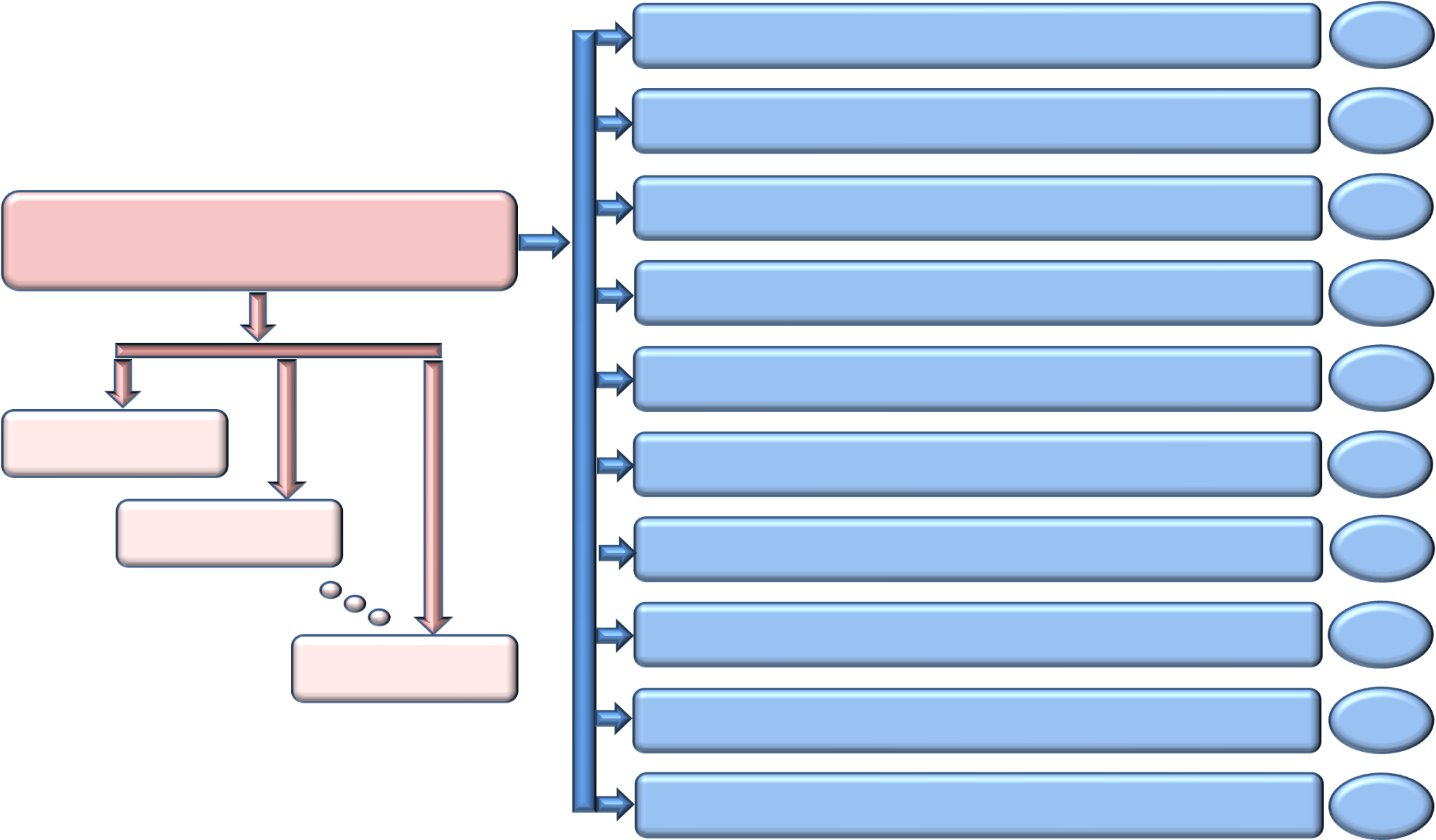 Счет 40101 «Доходы, распределяемые органами Федерального казначейства между уровнями бюджетной системы Российской Федерации»
1 счет
1 счет
Счет 40105 «Средства Федерального бюджета»
Счет 40501 «Счета организаций находящихся в федеральной собственности. Финансовые организации»
2 счета
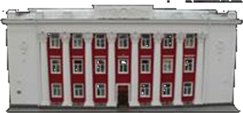 Управление Федерального казначейства по Владимирской области
1 счет
Счет 40201 «Средства бюджетов субъектов РФ»
Счет 40601 «Счета организаций, находящихся в государственной (кроме федеральной)  собственности. Финансовые организации»
1 счет
Территориальный                   отдел №2
127 счетов
Счет 40204 «Средства местных бюджетов»
Территориальный                   отдел №3
Счет 40701 «Счета негосударственных организаций. Финансовые организации»
80 счетов
Счет 40302 «Средства, поступающие во временное распоряжение»
121 счет
Территориальный                   отдел №19
279 счетов
Счет 40116 «Средства для выплаты наличных денег организациям»
Счет 40816 «Средства бюджета Союзного государства»
1 счет
2
Учет поступлений и их распределение между бюджетами бюджетной системы Российской Федерации на территории Владимирской области
Управление Федерального казначейства по Владимирской области
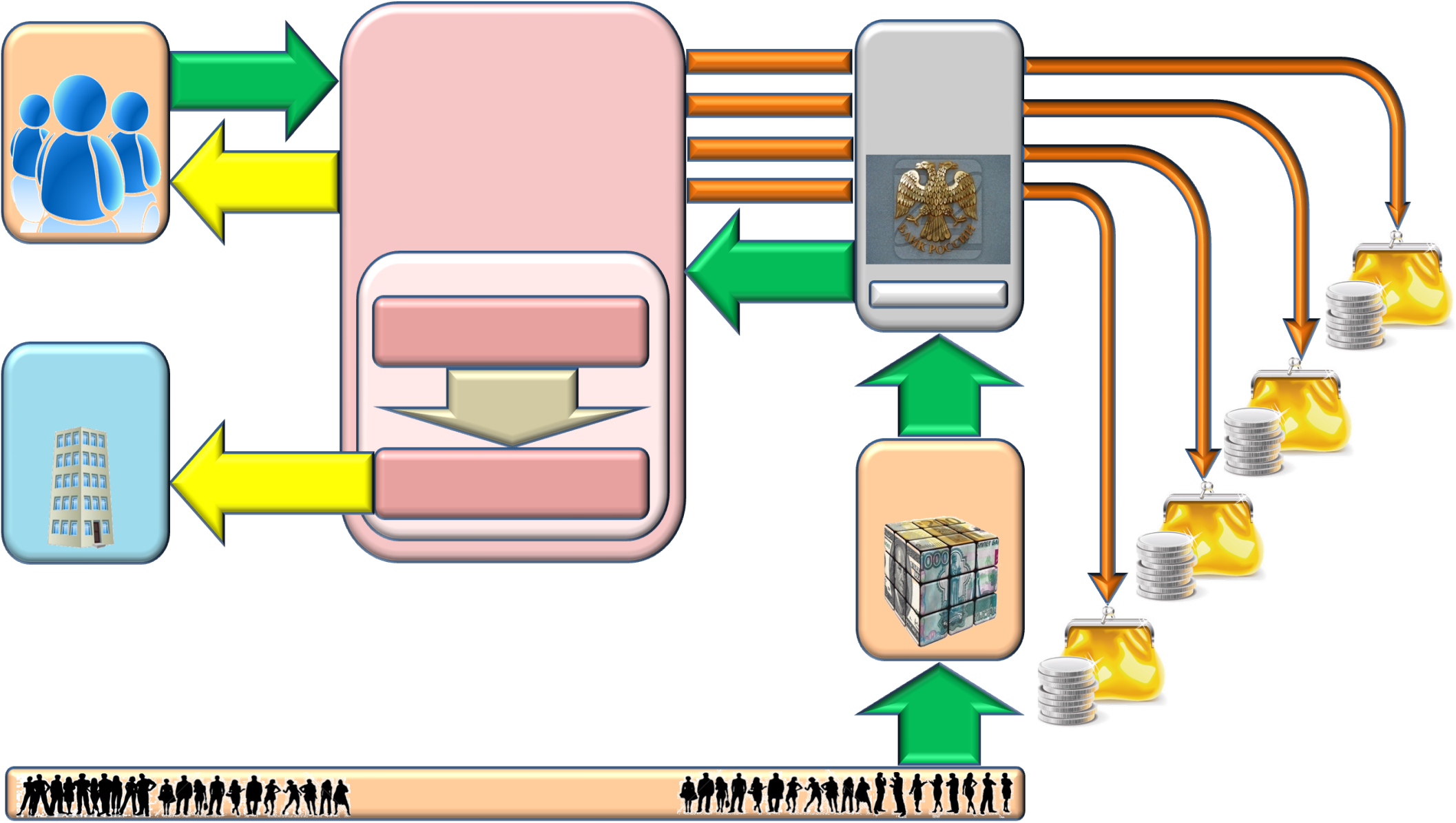 Администраторы доходов
Банк России по Владимирской области
Документы администраторов доходов бюджета
Перечисление доходов в бюджеты
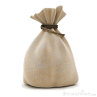 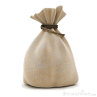 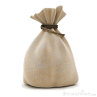 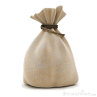 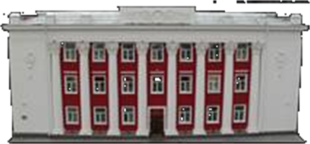 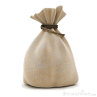 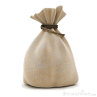 Лицевые           счета
Перечисление доходов в бюджеты
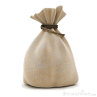 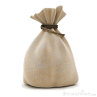 Информация о поступивших доходах
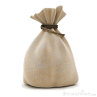 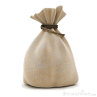 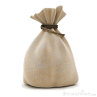 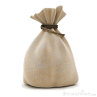 Поступления по выписке банка
Формирование отчетности
Федеральный               бюджет
Счет 40101
Отдел доходов
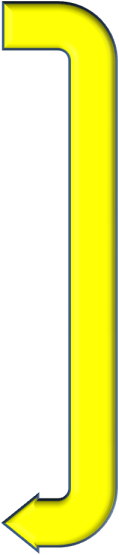 Межрегиональное операционное Управление
Расчетные документы
Формы аналитического учета
Бюджет                      субъекта РФ
Оперативная             бюджетная          отчетность
Кредитные учреждения
Отдел  бюджетного учета и отчетности по операциям бюджетов
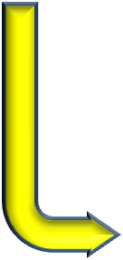 Местные                 бюджеты
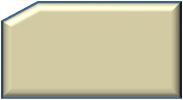 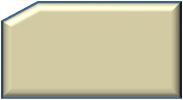 Отчетность
Финансовые органы субъекта РФ и муниципальных образований
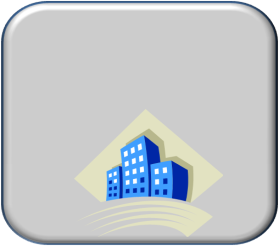 Отчетность
Внебюджетные              фонды
Расчетные документы
Плательщики
3
Схема документооборота при осуществлении кассовых выплат с лицевых счетов клиентов федерального уровня
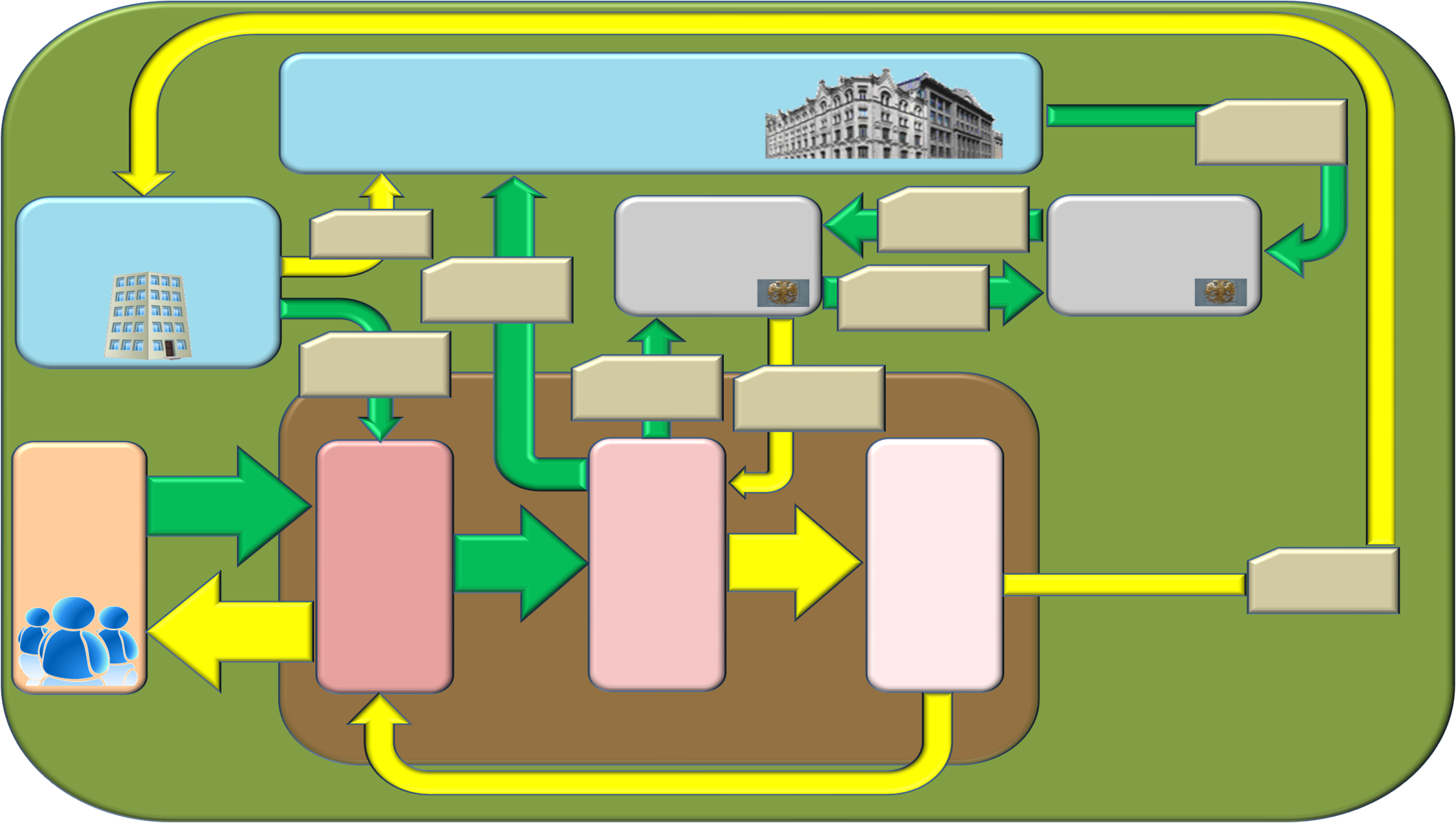 Федеральное казначейство
Расчетные документы на подкрепление счетов № 40105, 40302, 40501
Подкрепление счетов № 40105, 40302, 40501
Межрегиональное  операционное                   Управление
Учреждение Банка России по Владимирской области
Банк России
Отчетность
Единый казначейский                    счет № 40105
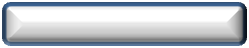 Счет № 40105
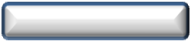 Счет № 40302
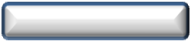 Консолидированная заявка
Перечисление остатков средств
Счет № 40501
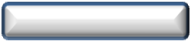 Расходные             расписания
Расчетные документы на списание со счетов № 40105, 40302, 40501
Выписки банка из счетов № 40105, 40302, 40501
Отдел бюджетного учета и отчетности по операциям бюджетов
Операционный отдел
Отдел расходов
Платежные документы
Клиенты
Платежные документы прошедшие контроль
Информация об операциях на счетах
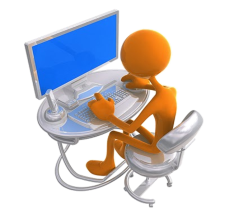 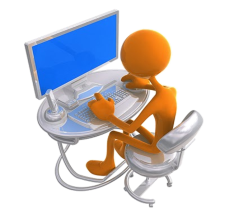 Отчетность
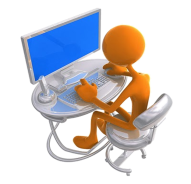 Выписки из лицевых счетов
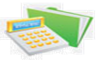 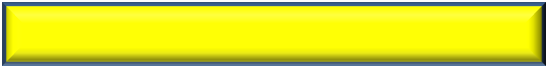 Операции предыдущего операционного дня
Управление Федерального казначейства по Владимирской области
Операции текущего операционного дня
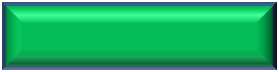 Информация об отражении операций в учете
4
Схема документооборота при осуществлении кассовых выплат с лицевых счетов клиентов регионального и муниципального уровня
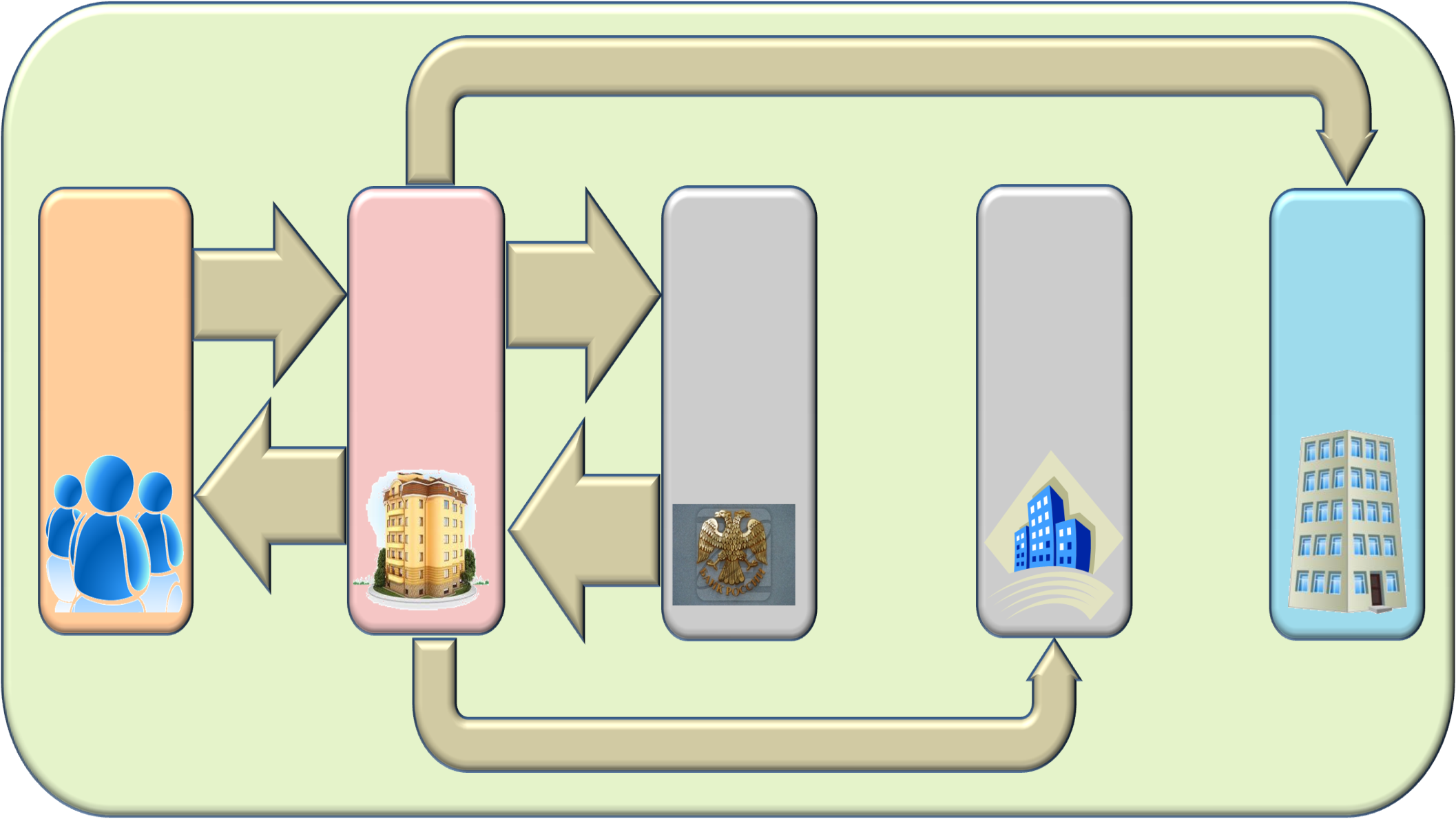 Отчетность
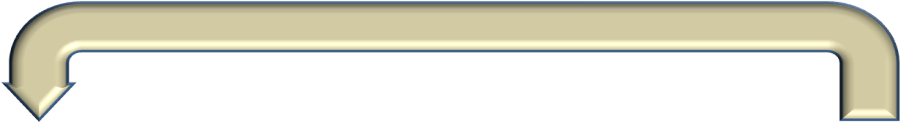 Информация необходимая для исполнения бюджетов
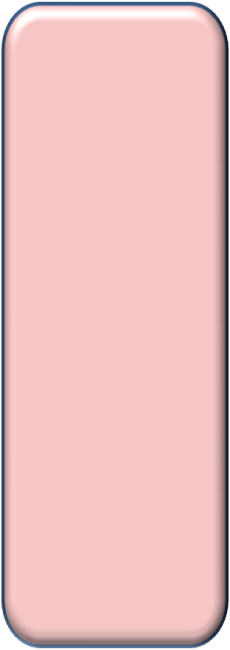 Финансовые органы субъекта РФ и муниципальных образований
Управление Федерального казначейства по Владимирской области
Федеральное казначейство
Расчетные документы на списание со счетов бюджетов
Банк России по Владимирской области
Платежные документы
Клиенты
Счет 40201
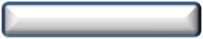 Счета 40204
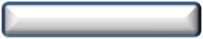 Счет 40601
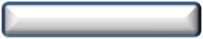 Счета 40701
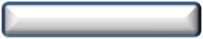 Счета 40302
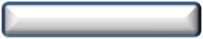 Выписки из лицевых счетов
Выписки банка из счетов бюджетов
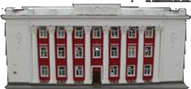 Отчетность
5
Схема документооборота при обеспечении клиентов наличными денежными средствами с использованием денежных чеков
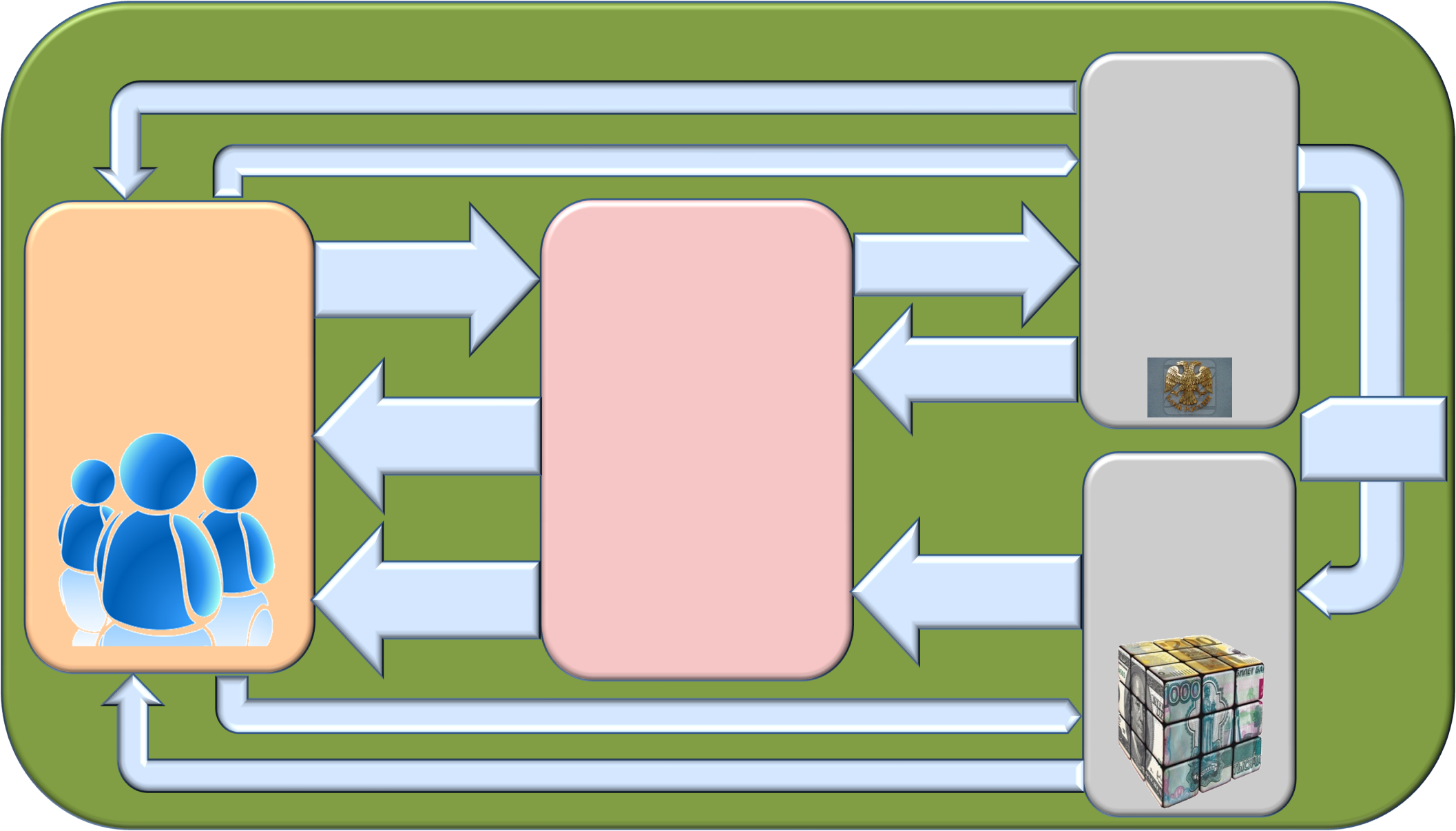 Банк России по Владимирской области
Наличные денежные средства
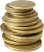 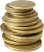 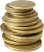 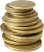 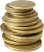 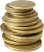 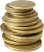 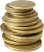 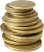 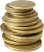 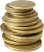 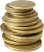 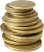 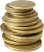 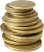 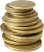 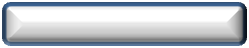 Оформленный в установленном порядке чек
Счета бюджетов
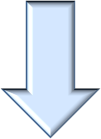 Расчетные документы на подкрепление счетов наличности
Заявка на получение наличных с чеком
Управление Федерального казначейства по Владимирской области
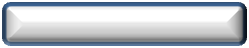 Клиенты
Счета 40116
Выписки банка из счетов бюджетов и счетов наличности
Чек подписанный уполномоченными лицами
Подкрепление счетов наличности
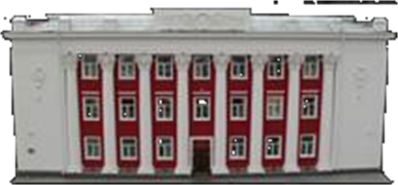 Кредитные учреждения
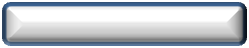 Выписки банка из счетов наличности
Счета 40116
Выписки из лицевых счетов
Оформленный в установленном порядке чек
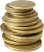 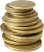 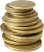 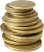 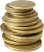 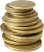 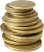 Наличные денежные средства
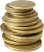 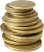 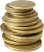 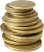 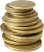 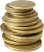 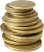 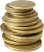 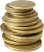 6
Схема обработки документов представленных клиентом в Управление Федерального казначейства по Владимирской области
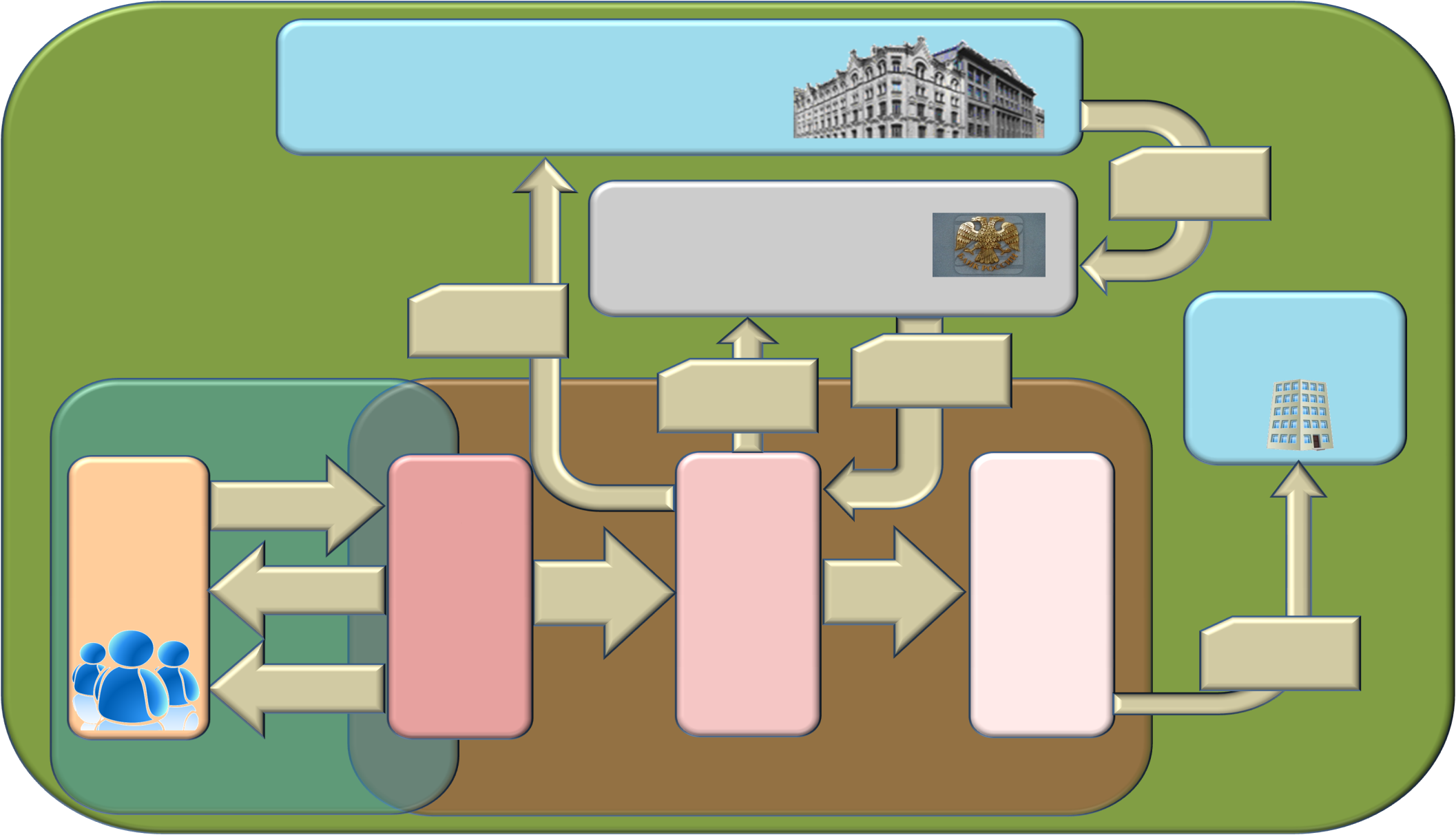 Федеральное казначейство
Платежное поручение на подкрепление счета № 40105
Учреждение Банка России
Межрегиональное  операционное                   Управление
Консолидированная заявка
Выписки банка из счета № 40105
Расчетные документы на списание со счета   № 40105
АСФК
СУФД
Отдел бюджетного учета и отчетности по операциям бюджетов
Управление Федеральной службы исполнения наказаний
Заявка на кассовый расход
Отдел              расходов
Операционный  отдел
Заявка на кассовый расход в статусе «003»
Информация об операциях на счетах
Протокол об отказе
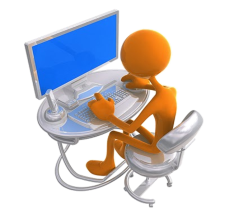 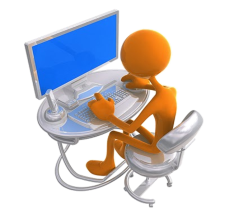 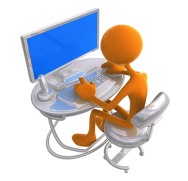 Оперативная отчетность
Выписка из лицевого счета
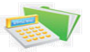 Управление Федерального казначейства по Владимирской области
7
Благодарю за внимание!
8